Краеведческая викторина
Подготовила Ерофеева Е. А. 
учитель начальных классов
Моя Родина-Россия, край родной -мой Тульский край.
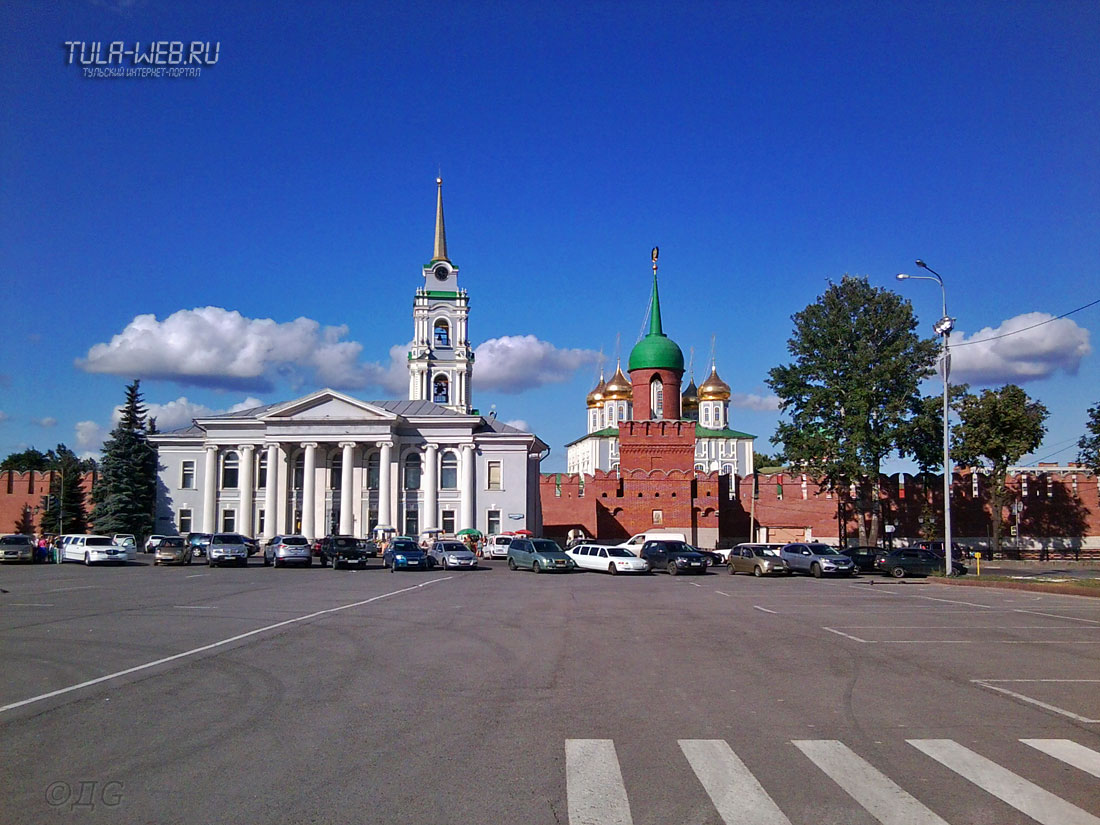 «Стоит на свете Тула городок
Стоит не слишком низок, не высок.
Но только тот, кто в Туле не бывал,
Тот матушки России не видал.
Как называется город, в котором мы живём?  Назовите  год основания Тулы. ( 1147, 1146,  1149, 1143)Как называют жителей Тулы?
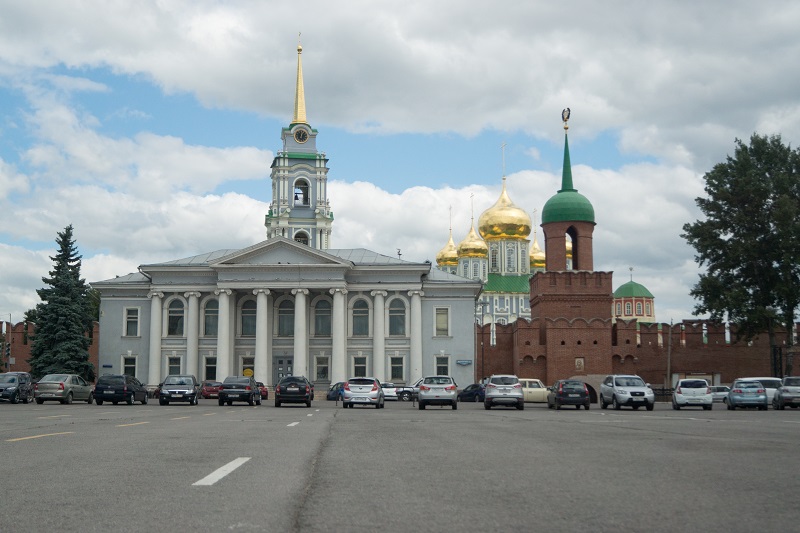 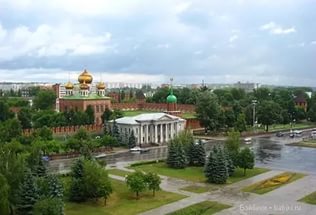 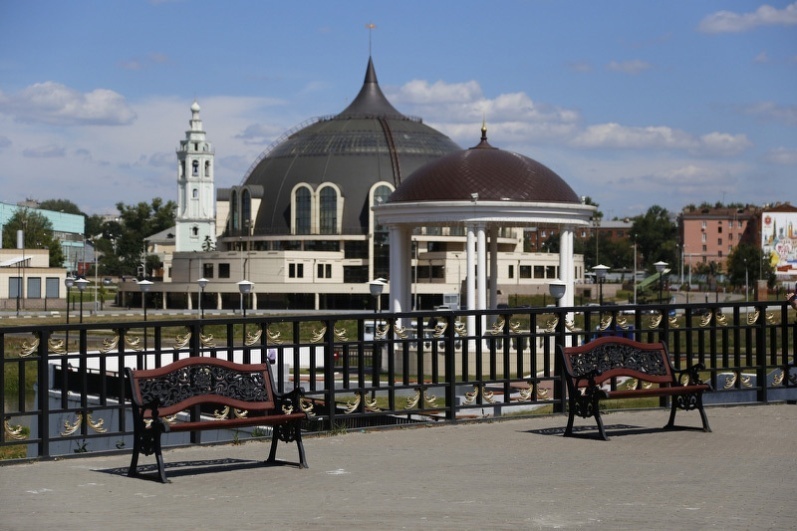 какая река дала название нашему городу? В каком районе города она протекает?
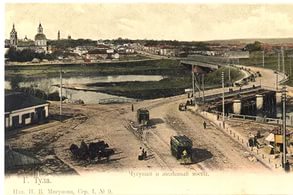 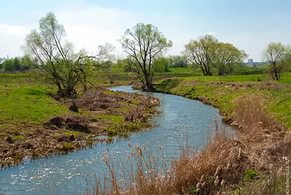 Для чего была построена Тула?
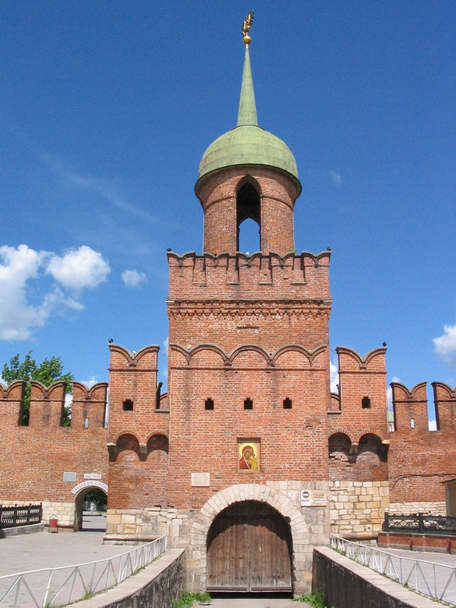 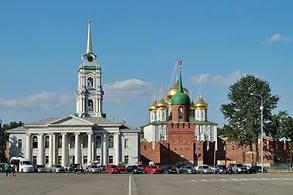 Назовите, Чем славится наш город? (  что лишнее)
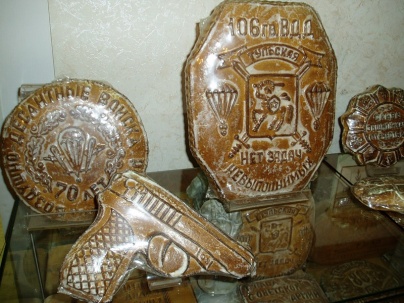 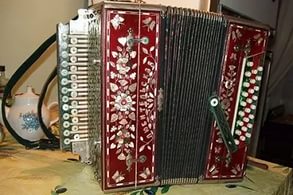 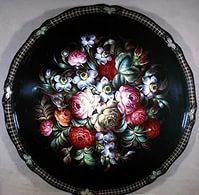 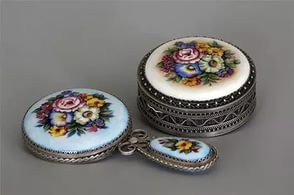 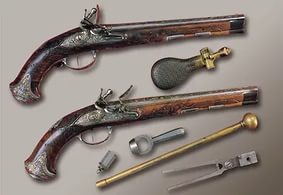 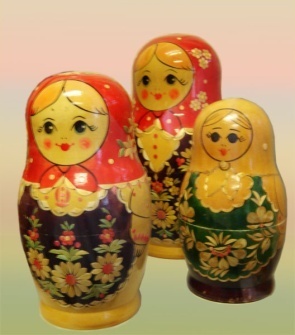 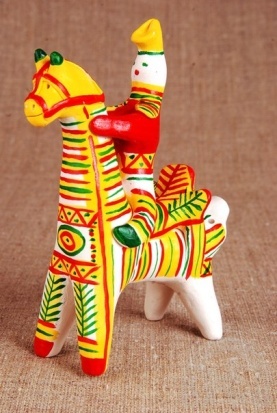 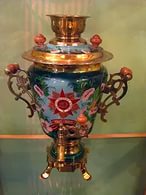 У Тулы, как и у других городов есть своя символика. Найдите герб Тулы.
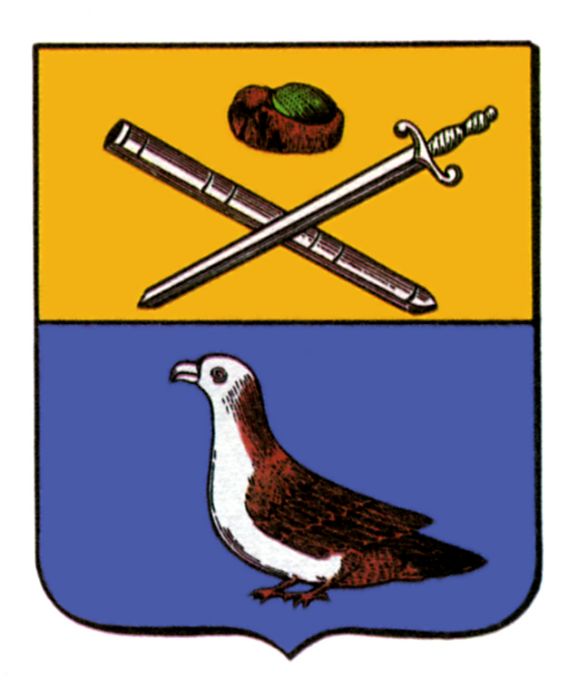 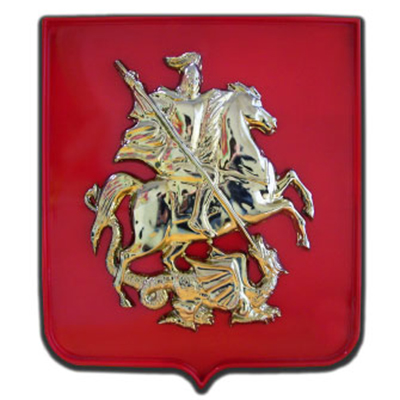 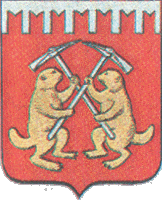 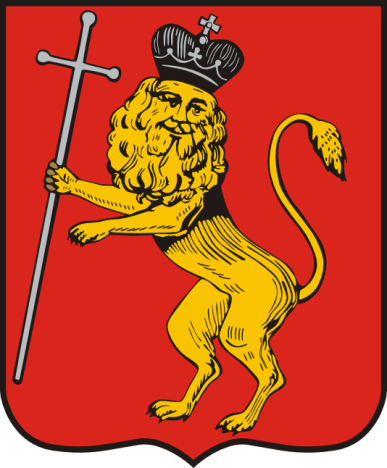 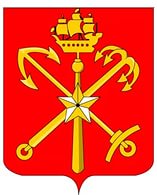 Назовите  писателей, которые жили и творили  на тульской земле? Кто из них родился в тульском крае?
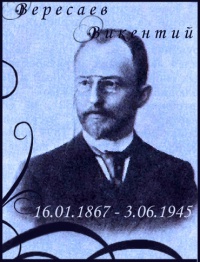 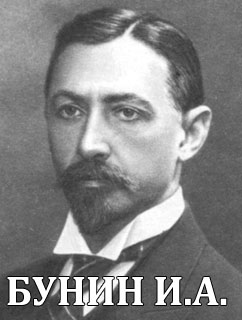 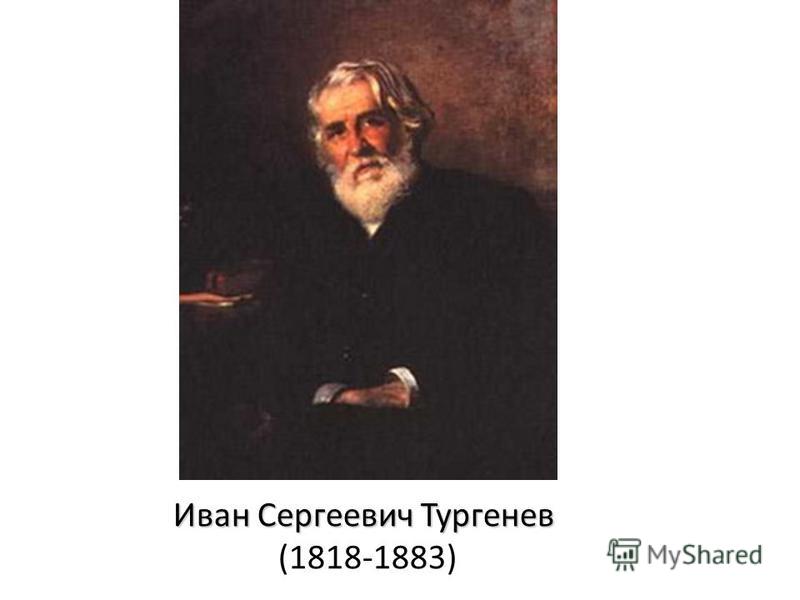 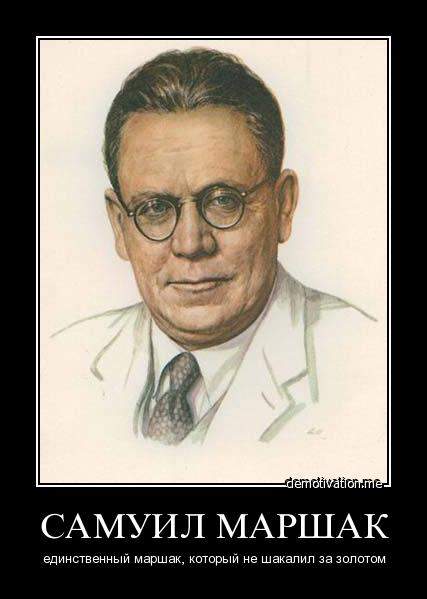 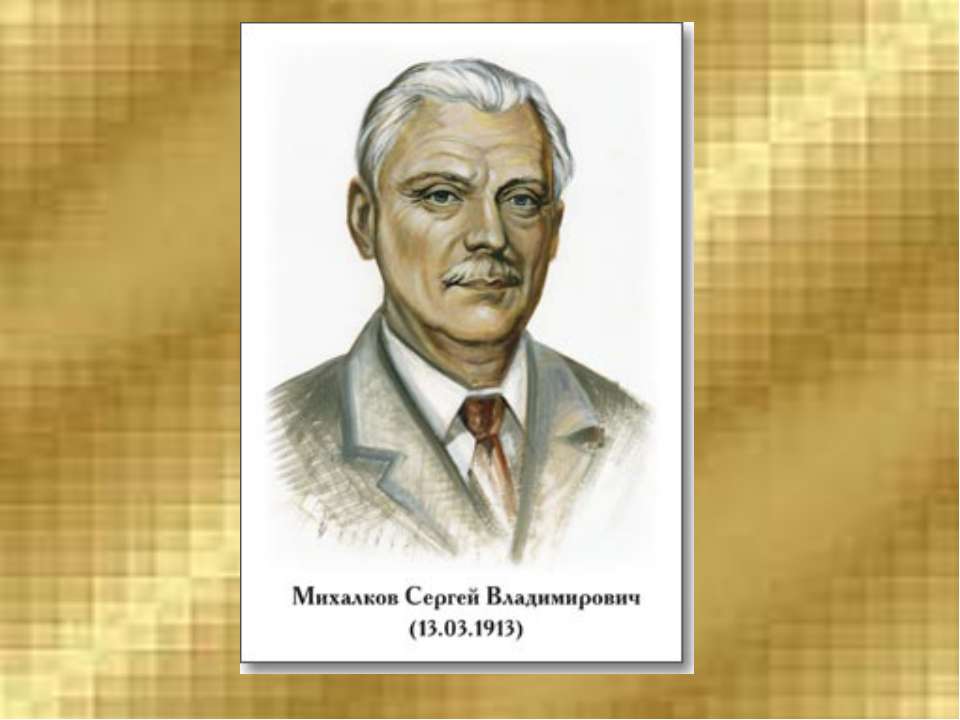 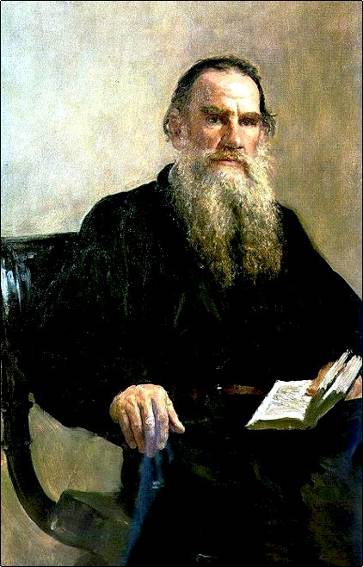 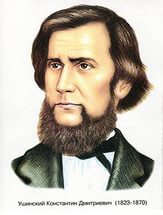 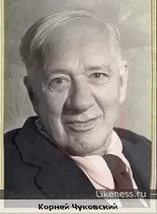 Какой мастер оружейных дел прославил Тулу? Чем он так прославился? Почему его так называли?Назовите писателя, написавшего рассказ об этом герое.
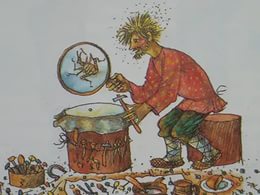 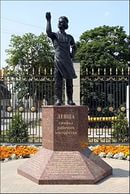 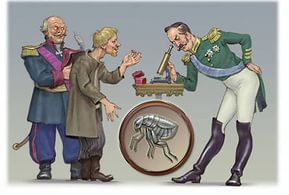 Как называются эти памятники и  какой из них  находится в Туле ? Где он расположен?
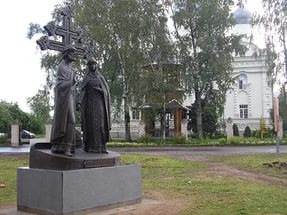 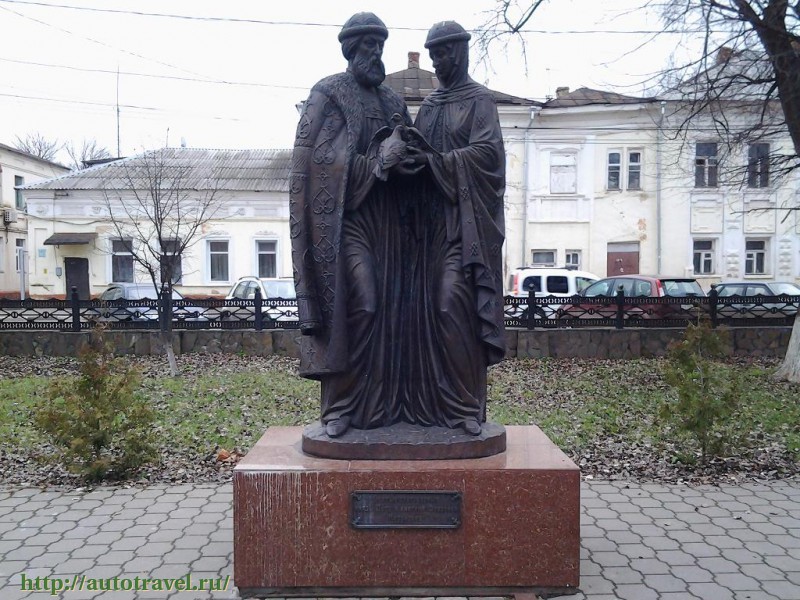 Как называется эта улица в настоящее время?
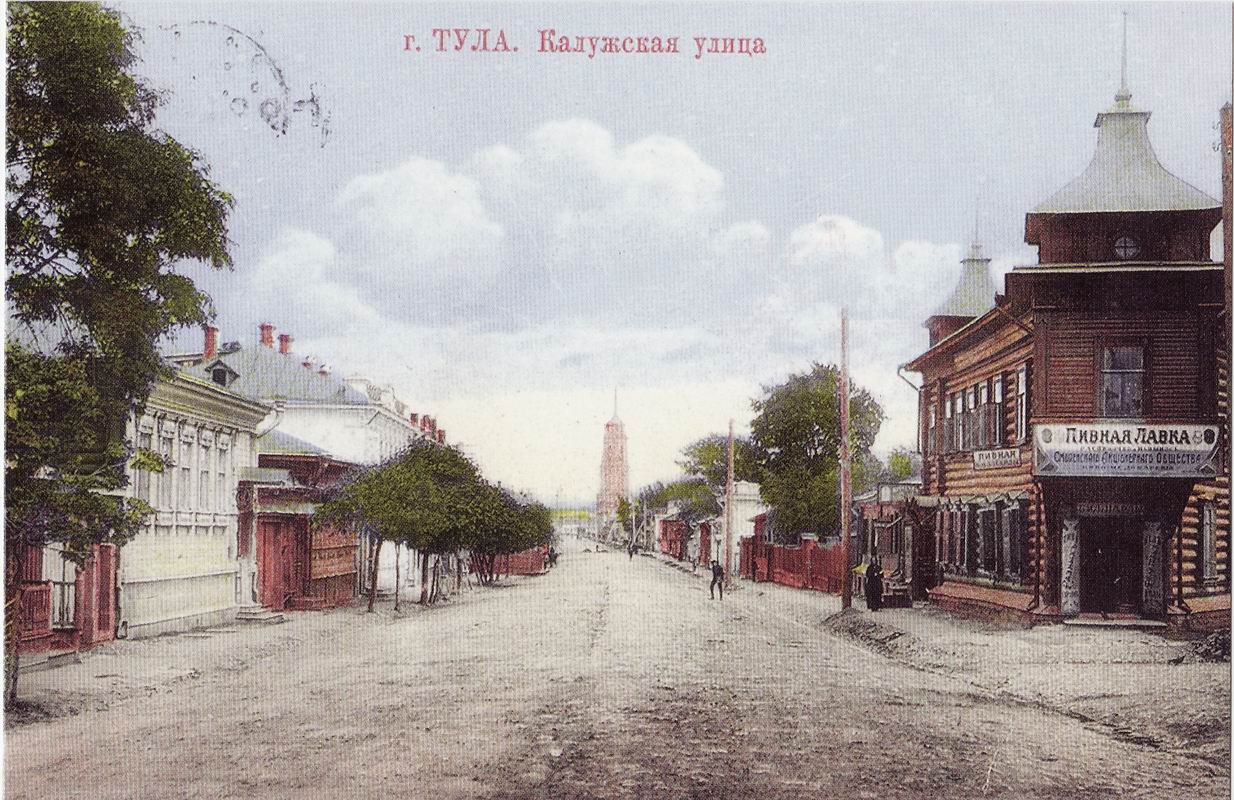 ПРОДОЛЖИ ПОСЛОВИЦУ.
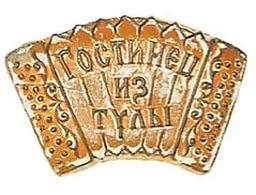 «Тульский край - …………….. рай».

 «В Тулу со своим …………….. не ездят»;

  «Гармонь-отрада гостю ………….»;

  «В Туле за чаем, друг друга ………………………»;
 
 «Потомки славного ………….
 в мастерстве 
все  хороши».
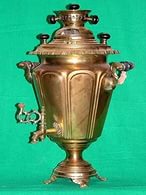 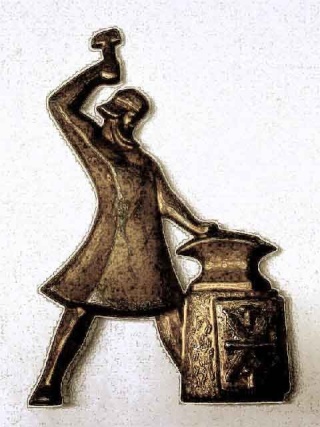 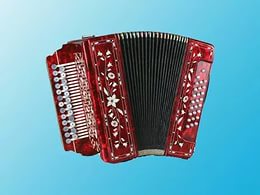